CONGRESO NACIONAL DE PARQUES EMPRESARIALES
LA SEGURIDAD NOS PREOCUPA.
PREVENIR PARA LIMITAR EL RIESGO
Francisco Javier Cabrera Gea
Presidente de FEPEMUR
Valencia  27 de Marzo
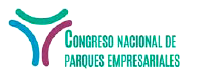 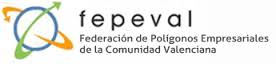 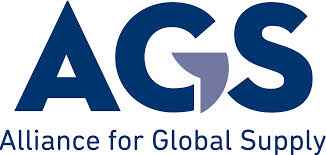 SEGURIDAD FISICA
La Seguridad Privada atiende principalmente riesgos deliberados que atentan contra la propiedad privada 
robos
hurtos
 atracos 
intrusiones 
sabotajes 
espionaje
 vandalismo

También atiende algunos riesgos deliberados que atentan contra las personas que se encuentran en las instalaciones protegidas con Seguridad Privada y/o las personas protegidas con un servicio de Protección Personal
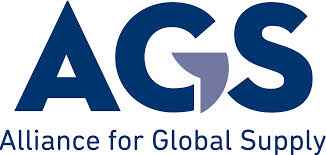 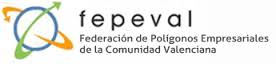 Problemática de Seguridad en los Polígonos Industriales
Los Polígonos Industriales suelen encontrarse ubicados en zonas estratégicas, cerca de las autovías, normalmente tienen varios accesos y las comunicaciones suelen ser muy buenas. 

Esto propicia que los delincuentes puedan  salir rápidamente por las vías de escape.
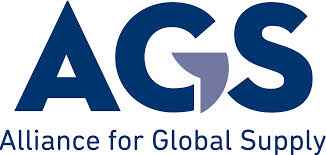 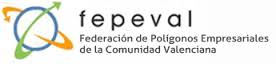 Tasa de Criminalidad en ESPAÑA
Para elaborar la Criminalidad 2013, del Gabinete de Estudios de Seguridad Interior establece los siguientes indicadores:
Indicadores principales:
Delitos contra la vida, la integridad y la libertad de las personas.
Delitos contra el patrimonio.
Faltas de lesiones.
Faltas de hurtos.
Otras infracciones penales: faltas de daños; amenazas y coacciones; contra intereses generales; contra el orden público. Y resto de delitos y otras faltas penales.
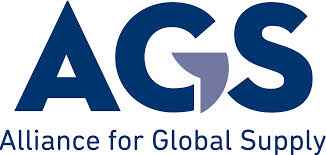 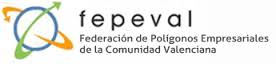 Aumento de la tasa de criminalidad en España en el último año %
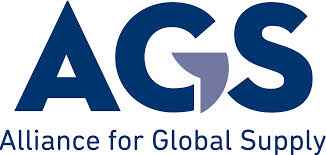 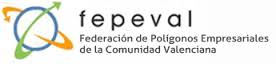 Evolución de robos denunciados
Desde el inicio de la crisis económica el robo ha aumentado un 73 %, según datos del ministerio del interior. Como podemos observar en la gráfica:
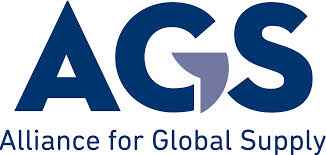 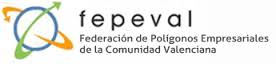 Evolución de robos denunciados
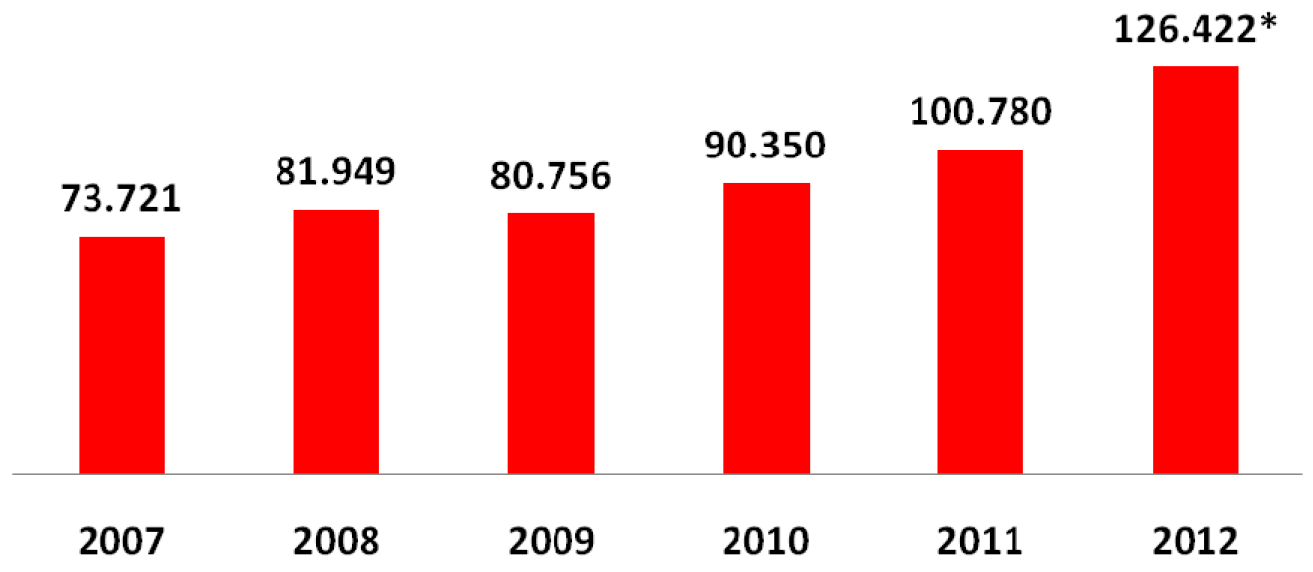 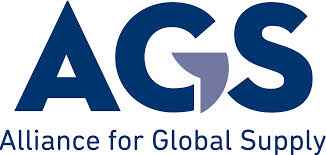 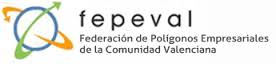 Robos declarados según día de la semana (%) en 2012
Día con mayor número de robos declarados
Día con menor número de robos declarados
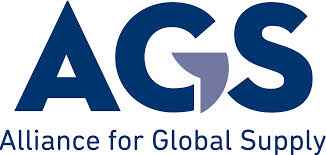 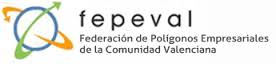 Robos declarados según día de la semana (%) en 2013
Día con mayor número de robos declarados
Día con menor número de robos declarados
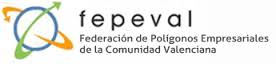 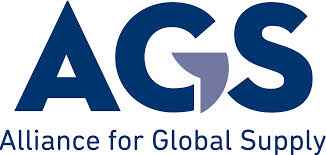 Comparativa de robos entre 2012 y 2013
2013
2012
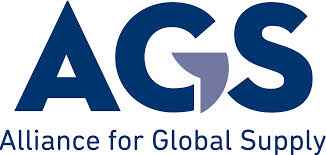 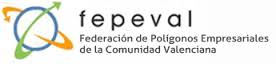 Comparativa de robos entre 2012 y 2013
Se puede comprobar que en 2013 el lunes fue el día preferido para cometer robos a diferencia del 2012 que fue el viernes.
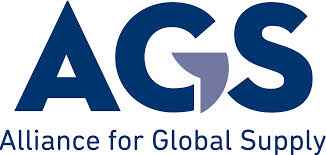 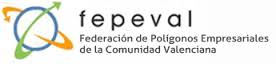 Mapa de robos denunciados por comunidades Autónomas
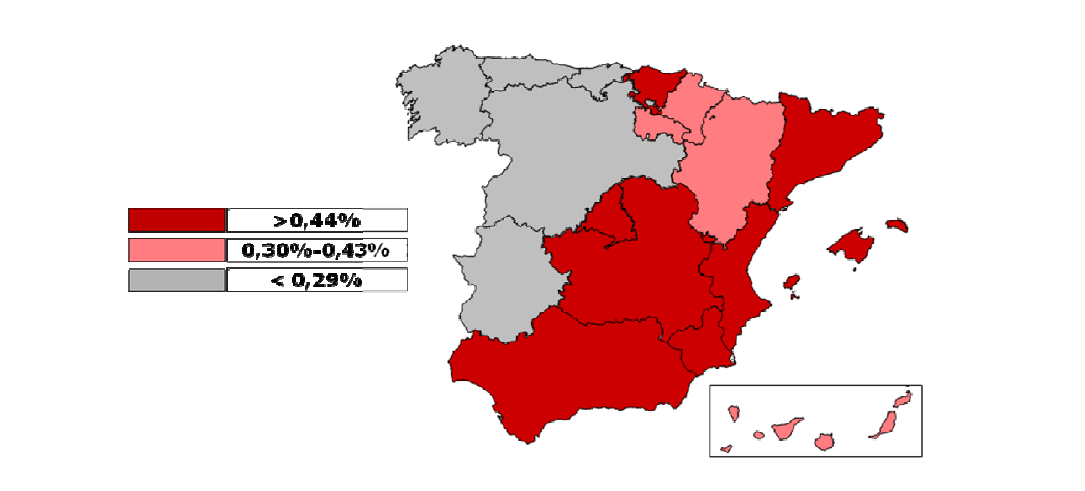 > 44%
  30%-43%
< 29%
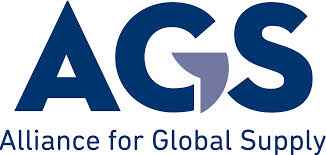 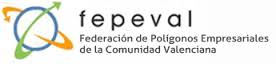 Tipos de robos perpetrados en los Polígonos Industriales
Robos por butrones.
Robos de combustible.
Robos de cobre.
Robos con fuerza.
Robos de vehículos de alta gama.
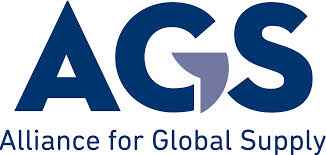 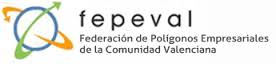 ROBOS POR BUTRONES
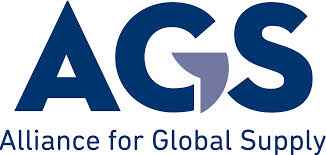 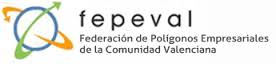 ROBOS POR BUTRONES
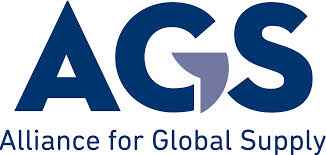 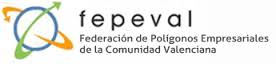 ROBO CON FUERZA
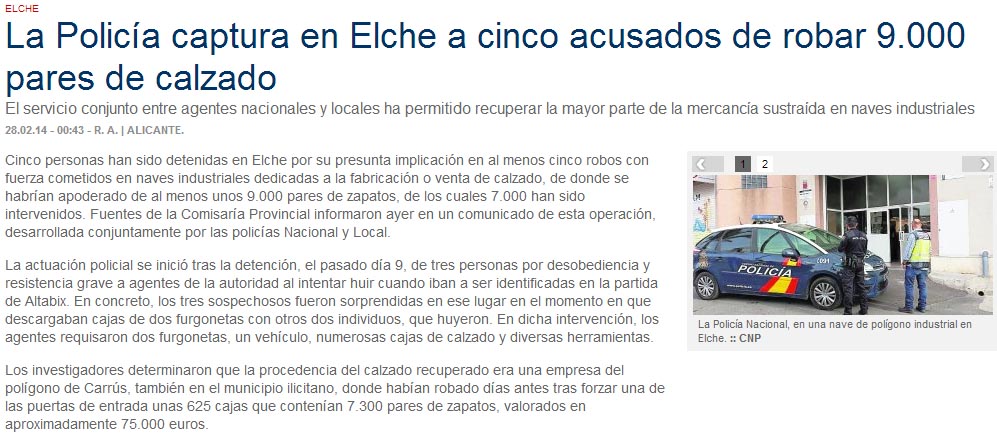 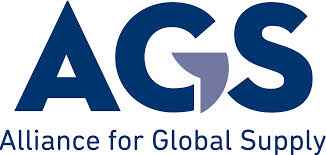 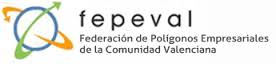 ROBO DE COMBUSTIBLE
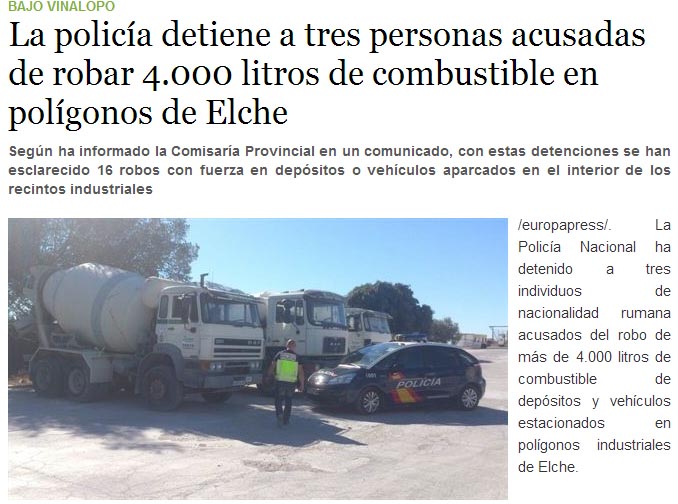 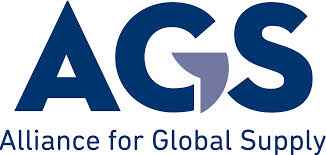 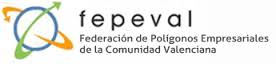 ROBO DE COBRE
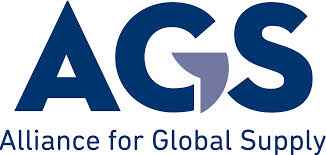 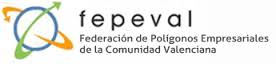 ROBO VEHICULOS DE ALTA GAMA
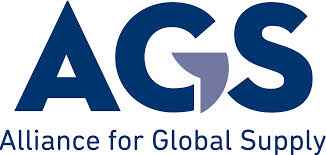 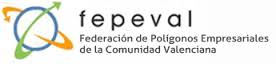 CONCLUSIONES
Se ha pasado del típico ladrón común a bandas organizadas con centro de control y apoyo logístico.
Toman la actividad delictiva como un trabajo.
Estipulan días de descanso que dedican a recorrer zonas empresariales.
Estudian las medidas de seguridad y vías de escape de polígonos y parques empresariales.
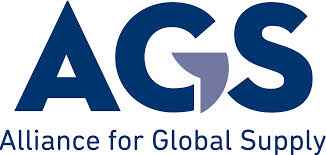 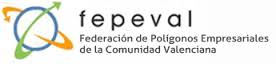 CONCLUSIONES
Por estas razones hay que proteger los parques empresariales y polígonos industriales de forma eficiente.
Combinar seguridad física con seguridad electrónica que la complemente.
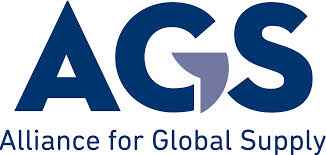 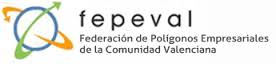 CONCLUSIONES
LA SEGURIDAD ES INCÓMODA Y CARA
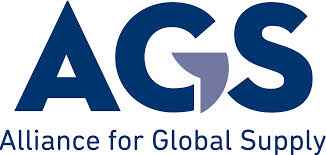 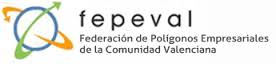 CONCLUSIONES
La seguridad tipo de un polígono debería estar formada por:
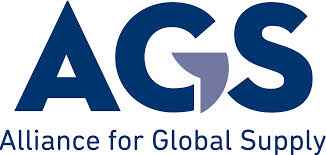 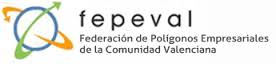 CONCLUSIONES
Sistemas conectados tanto de robo como de CCTV con CRA.
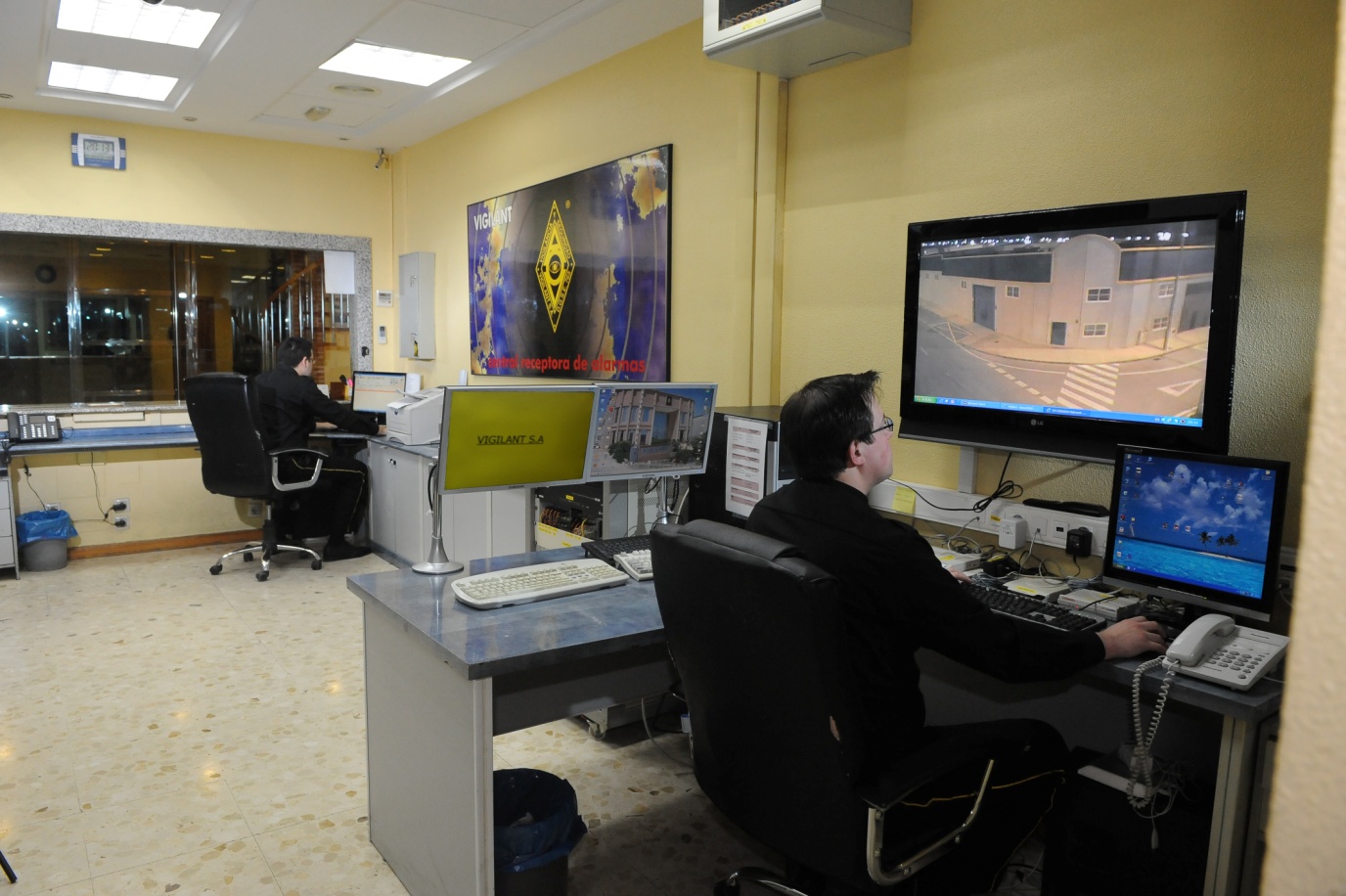 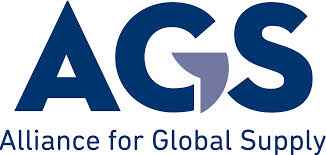 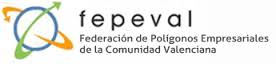 CONCLUSIONES
La disuasión es el 80 ó 90 % de la seguridad.
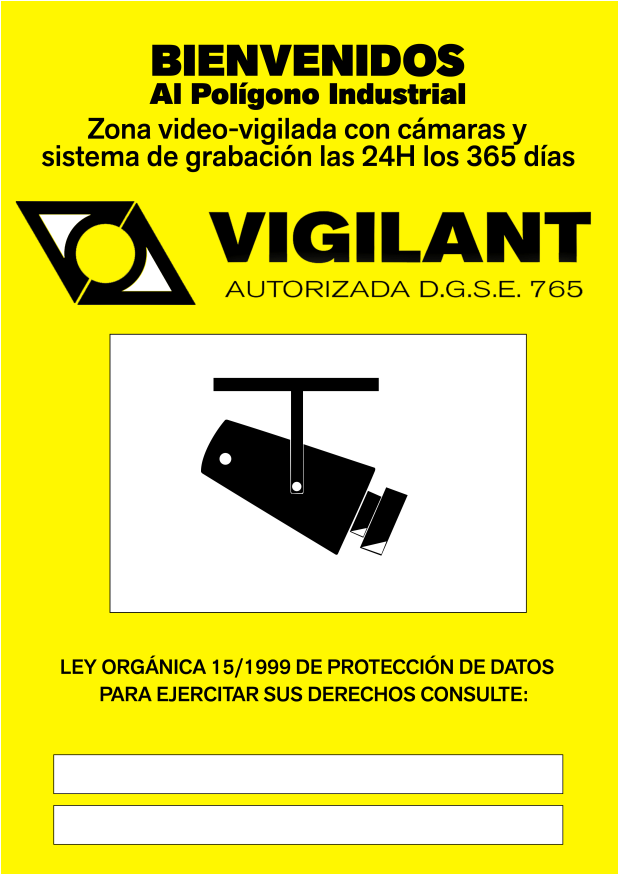 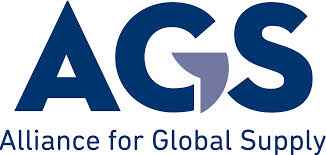 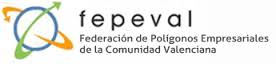 CONCLUSIONES
Servicios de vigilancia dentro del parque o polígono ó servicio de acuda con custodia de llaves (siempre que el tiempo de respuesta sea inferior a 10 minutos)
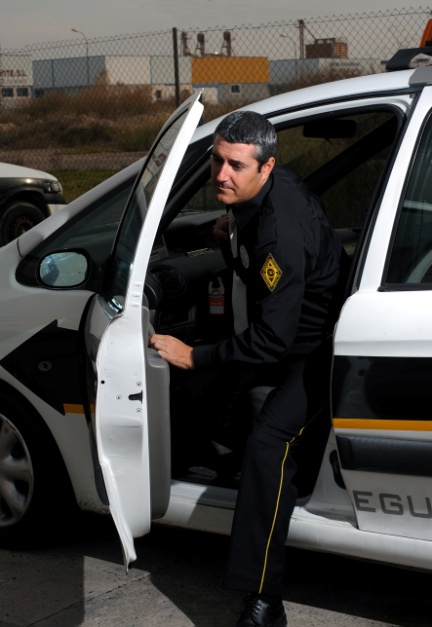 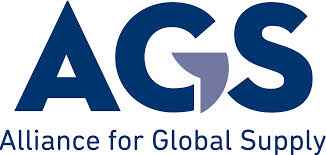 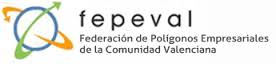 CONCLUSIONES
CCTV en los puntos estratégicos del recinto.
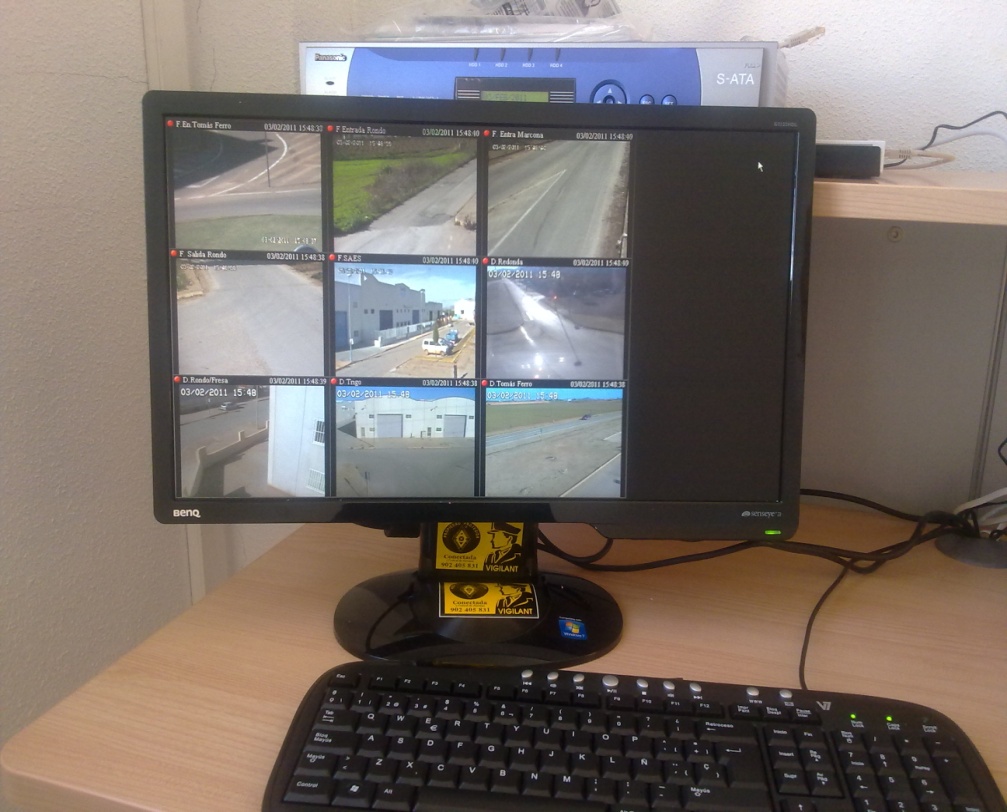 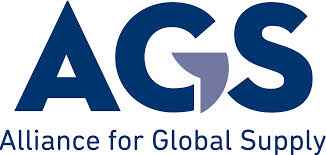 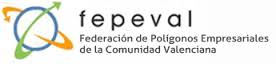 CONCLUSIONES
Cierre del perímetro con instalación de sistemas perimetrales de seguridad y control de accesos.
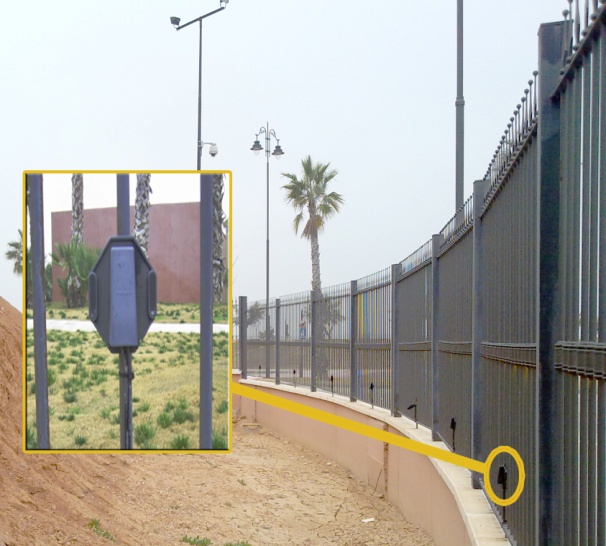 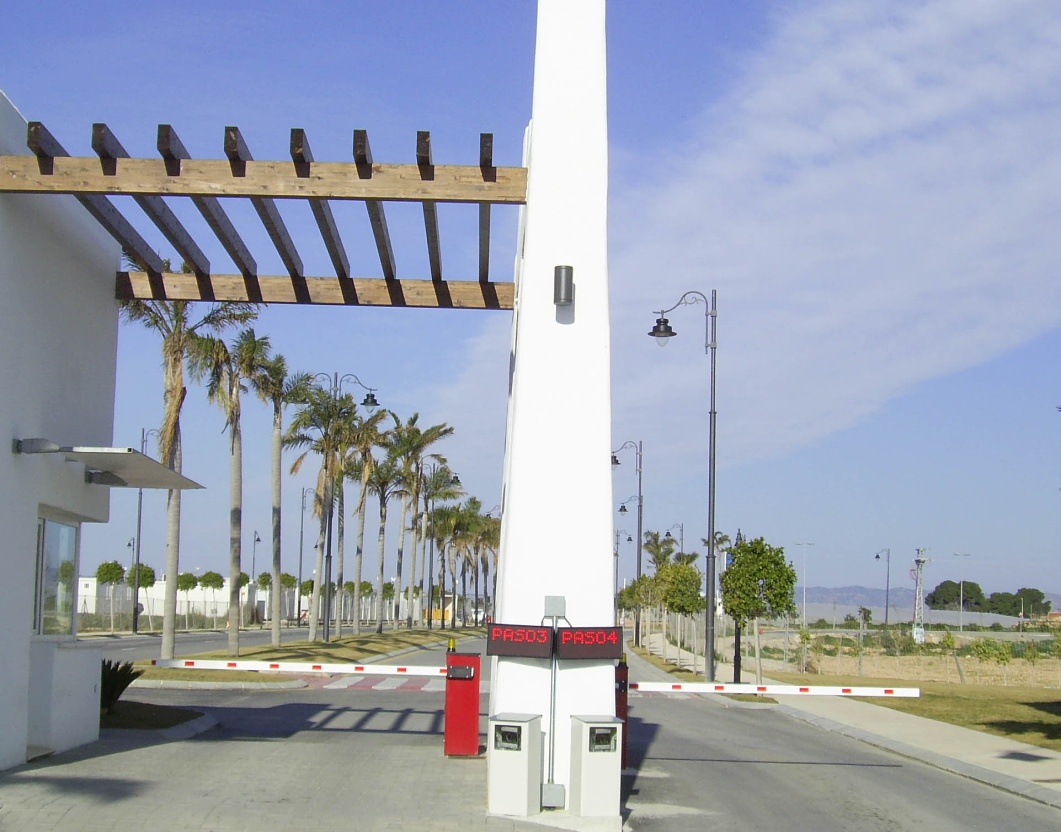 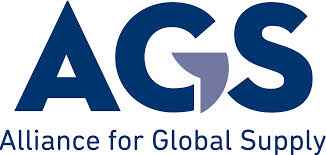 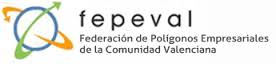 CONCLUSIONES
Total colaboración entre el empresario y la empresa de seguridad (comunicar vacaciones, horarios de trabajo, comunicación de personal extraño y cualquier cosa anormal que se observe)
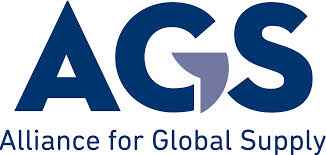 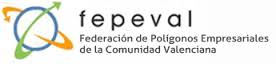 PREGUNTAS
Muchas Gracias por su atención
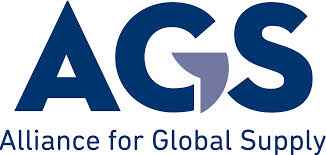 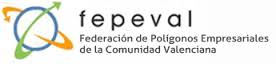